Normalverteilung - UmkehraufgabeSymmetrisches Intervall ist gesucht
Umkehraufgabe Typ 2: Symmetrisches Intervall ist gesucht
Graphische Veranschaulichung:
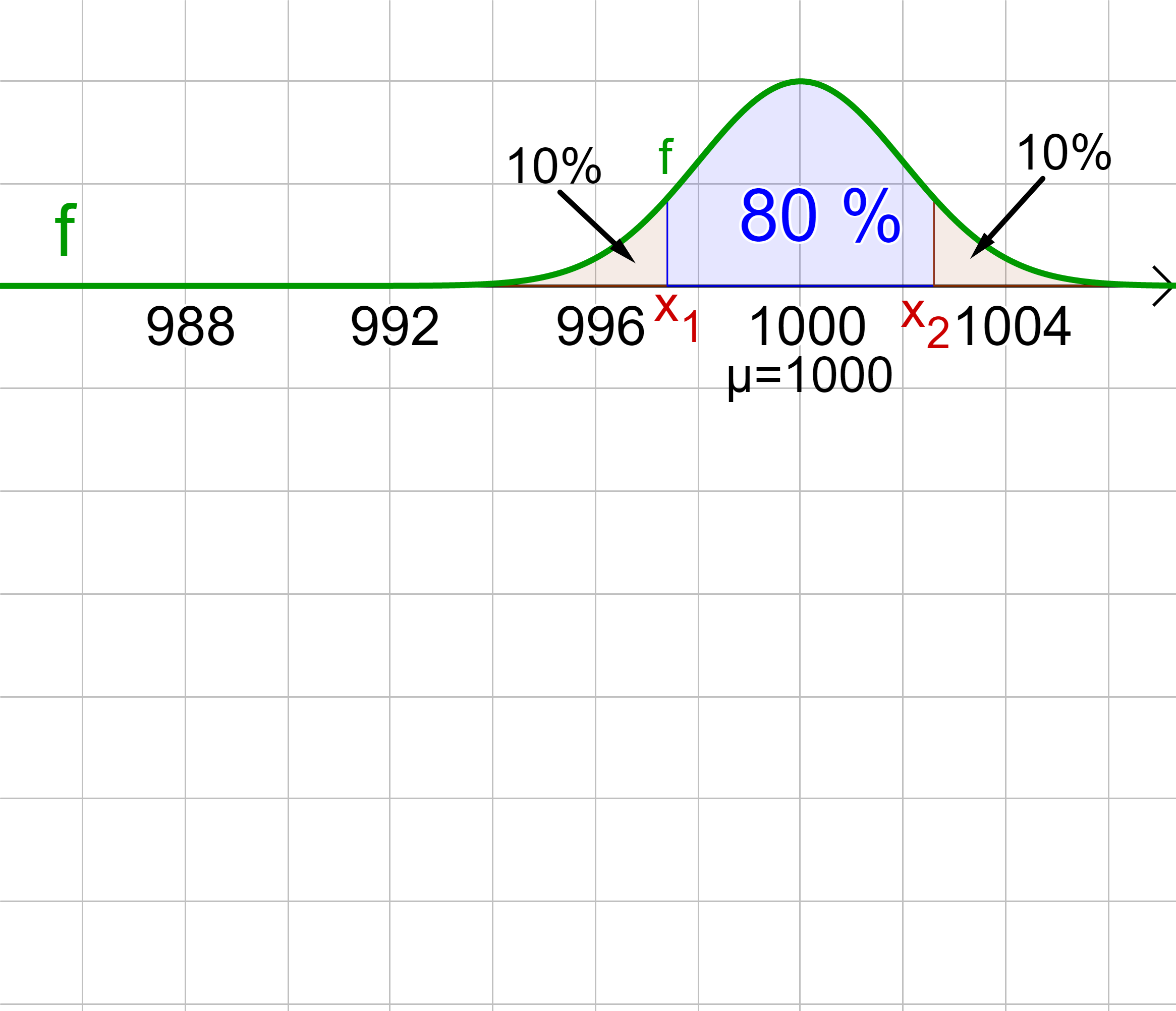 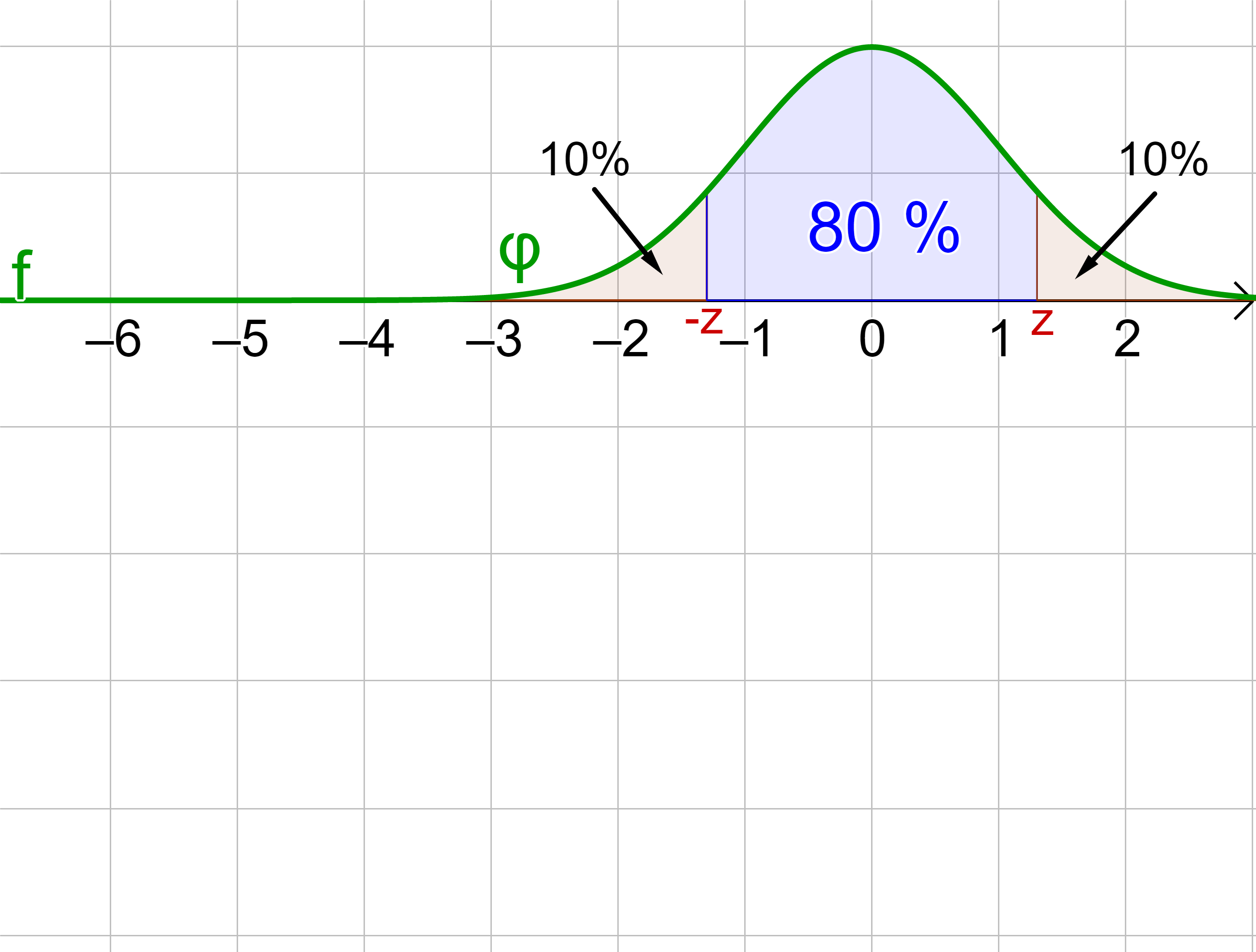 Graphische Veranschaulichung:
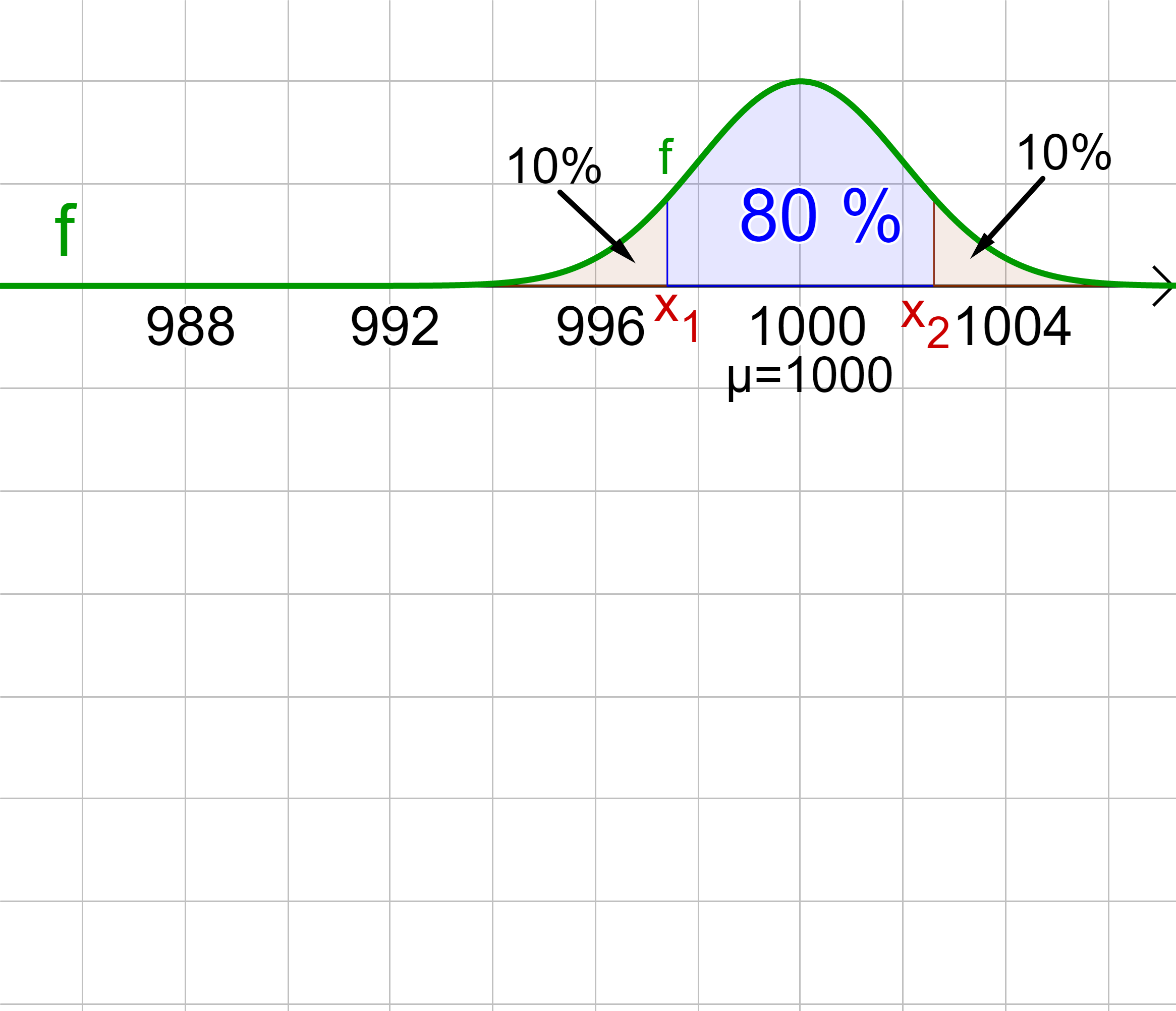 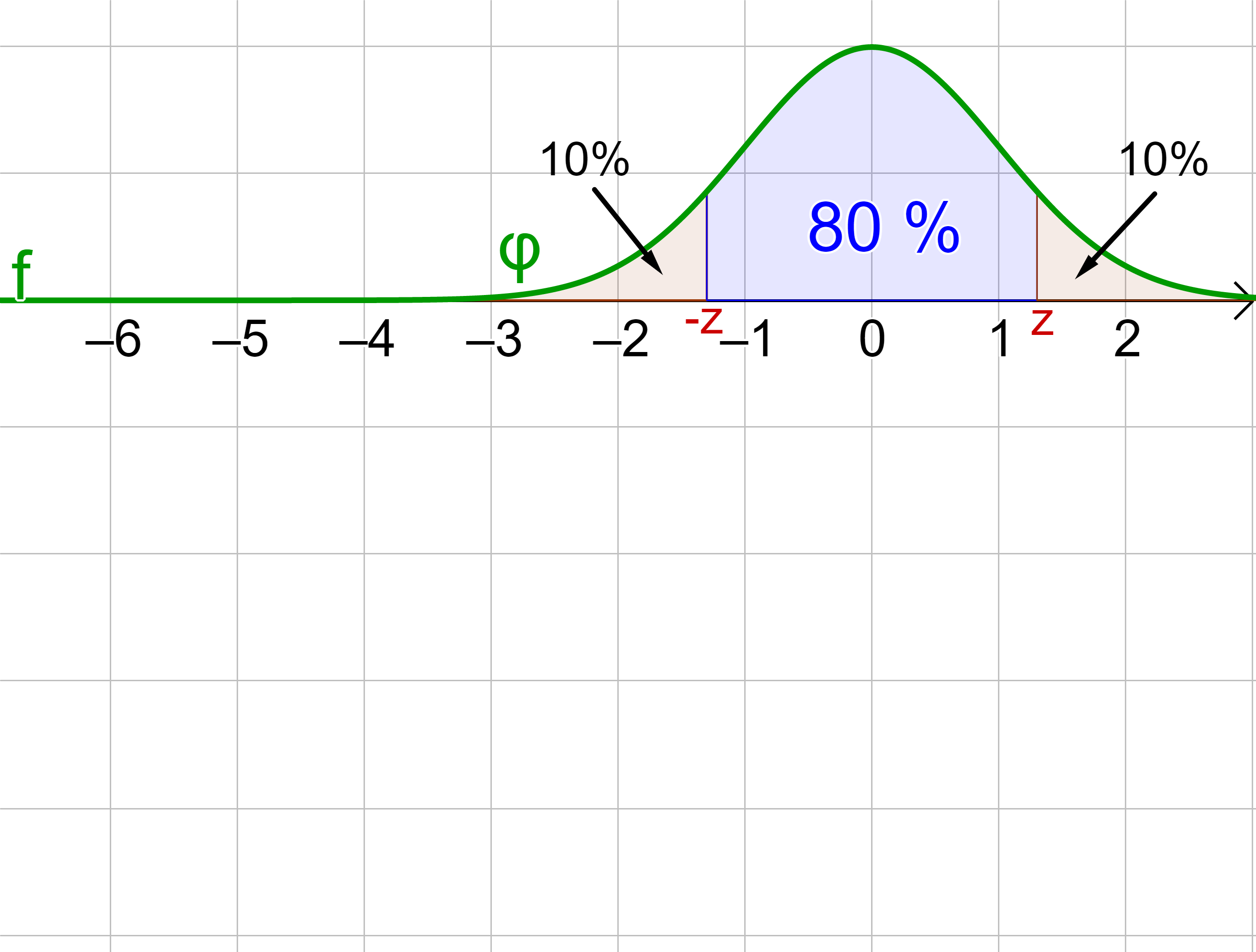 Graphische Veranschaulichung:
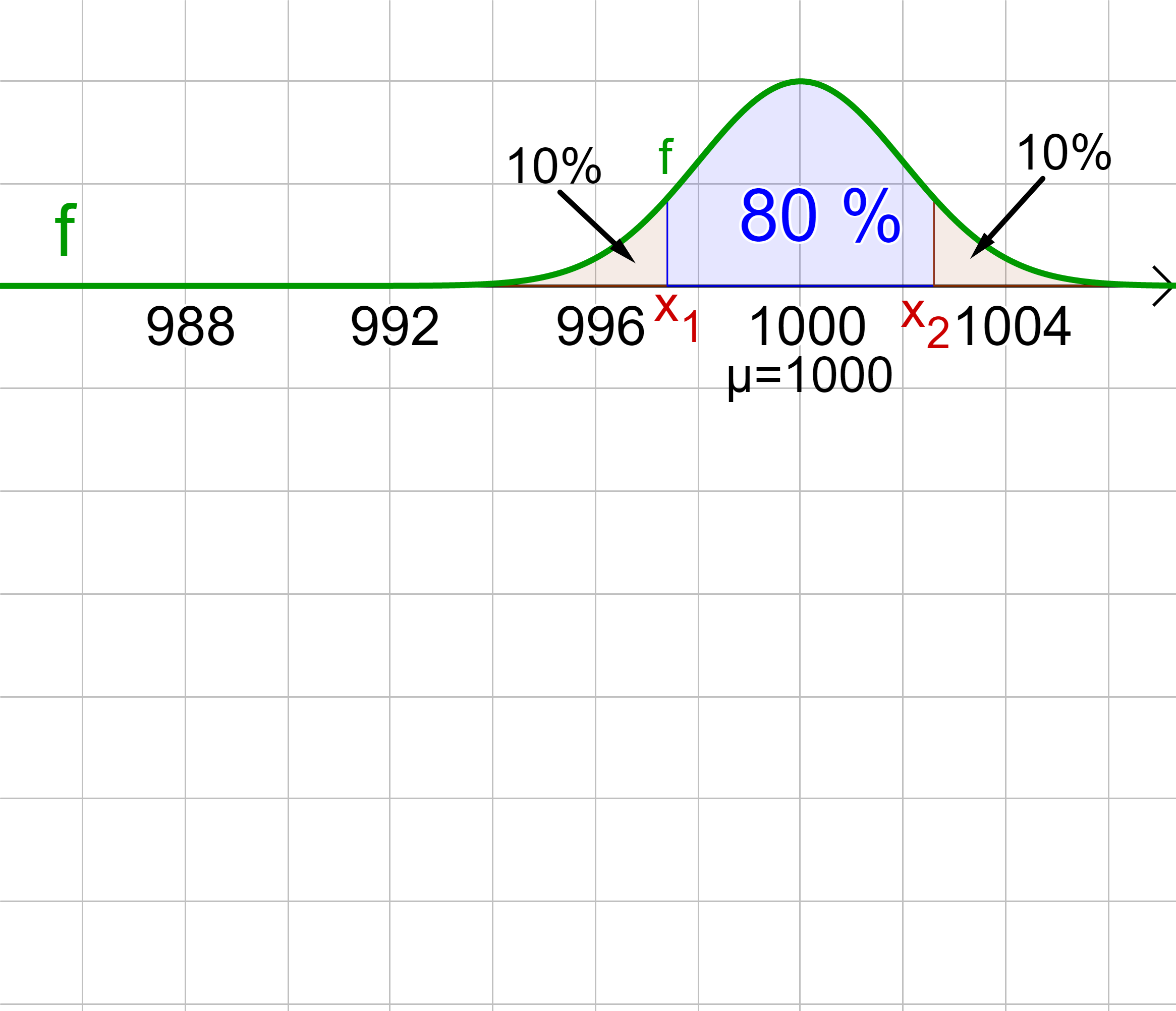 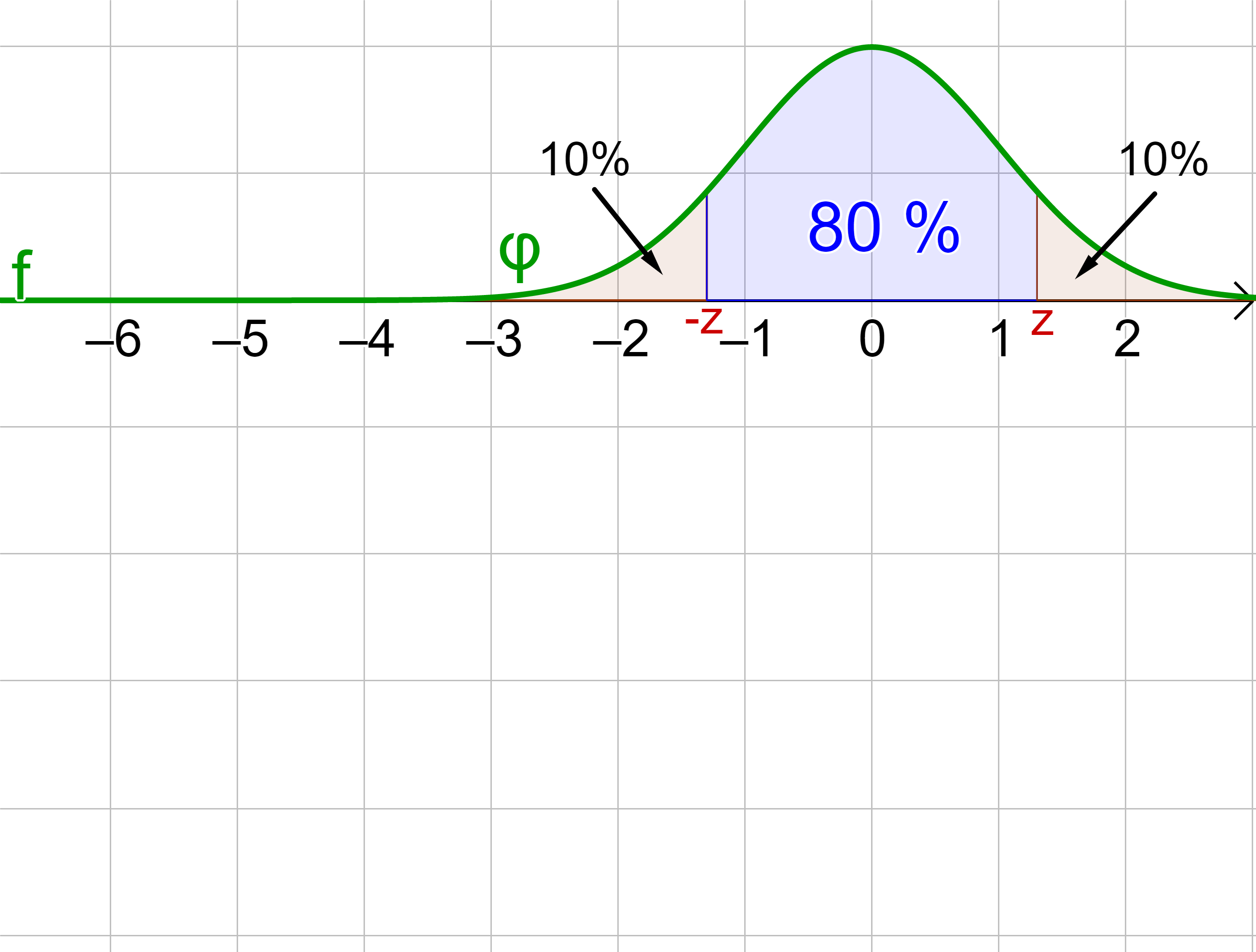 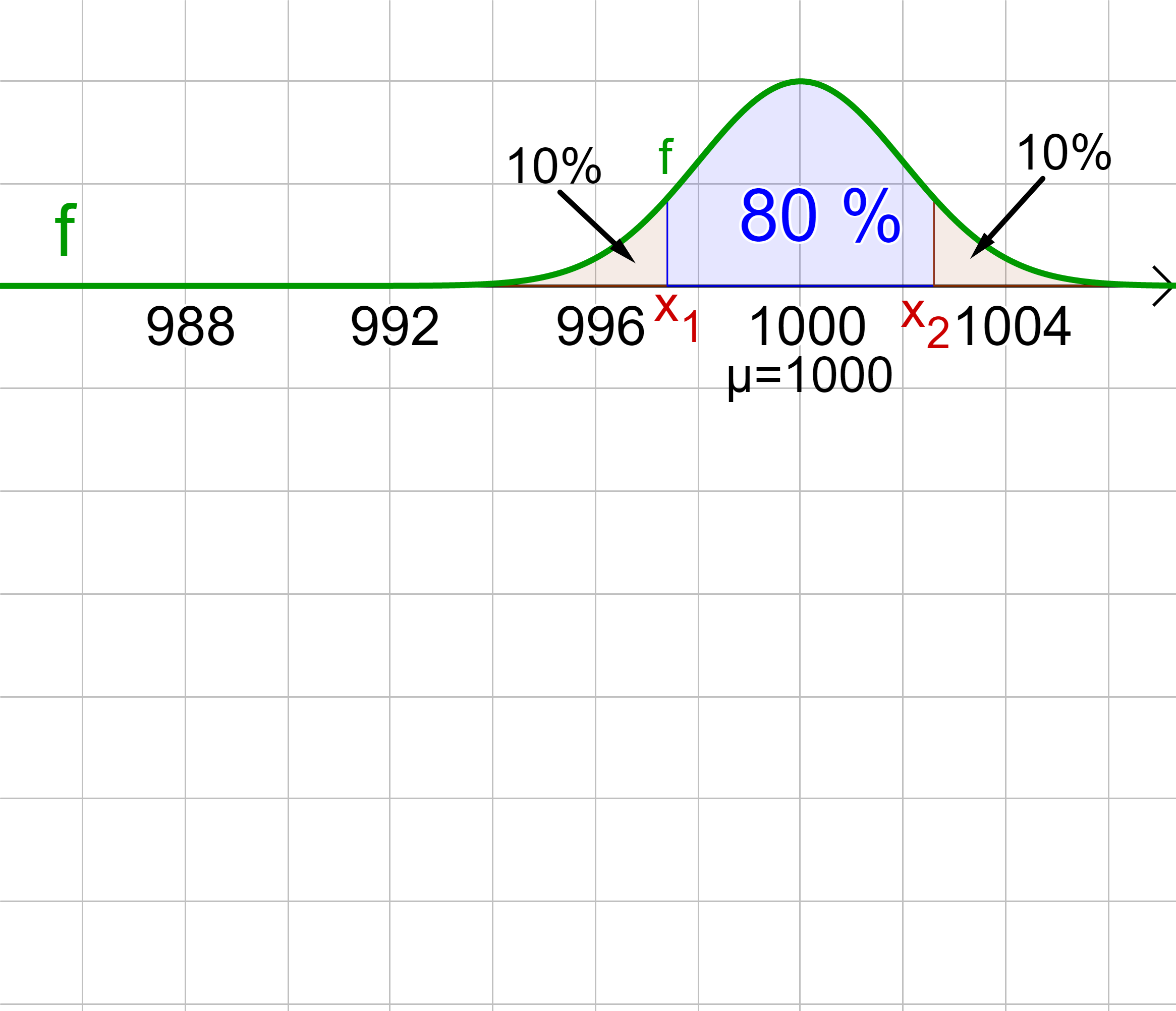 Lösen mit GeoGebra in CAS
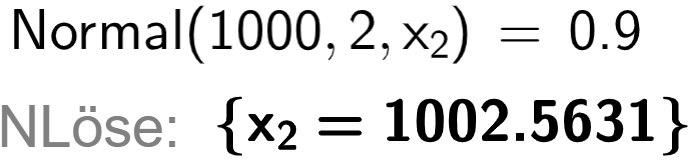 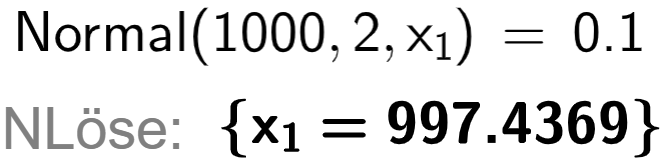